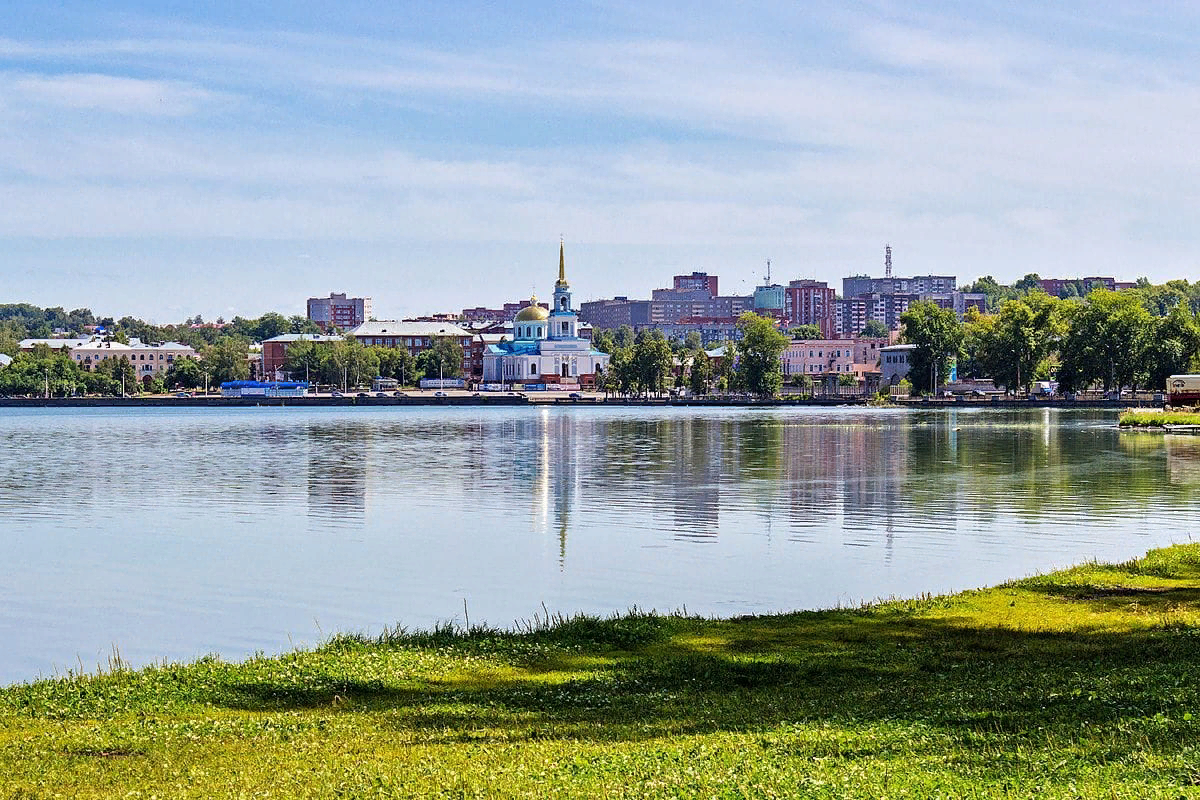 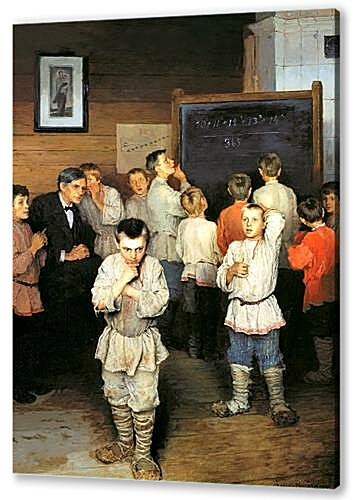 Считаем быстро и правильно
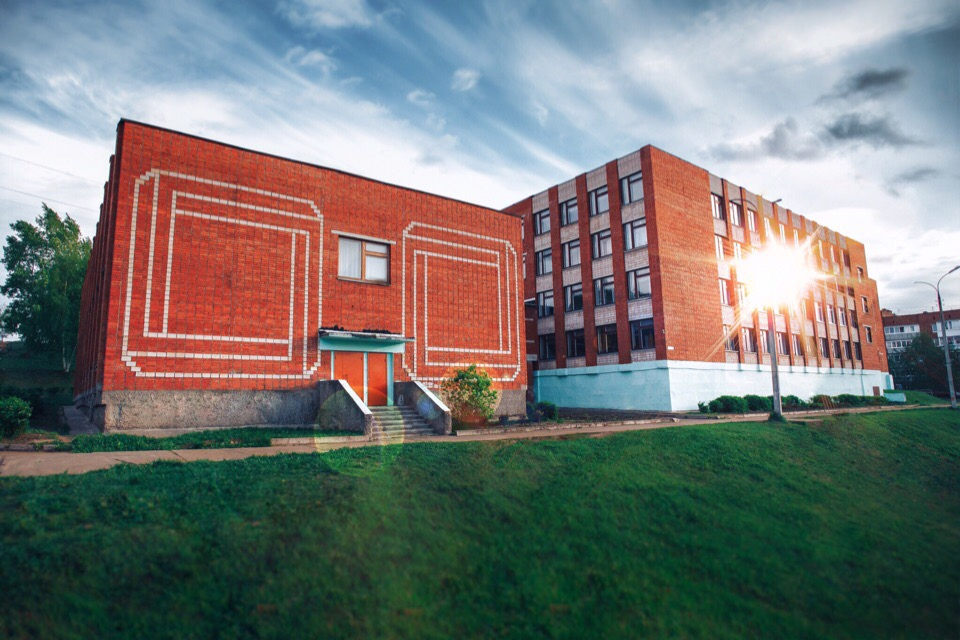 Удмуртская Республика 
г. Воткинск
Школа № 7 
«Кадетская школа 
им. М.Т.Калашникова»
Роза Муслухетдиновна 
Мелекесова 
 Удмуртская Республика, г. Воткинск
Николай Богданов–Бельский
"Устный счет в 
народной школе С.А.Рачинского"
1
В г. Ростов-на-дону
2
текстовая задача
Скорость товарного поезда на 45 км/ч, меньше, чем скорого, и на путь в 180 км тратит времени на 2 часа больше, чем скорый. Найдите скорость товарного поезда. Ответ дайте в км/ч.
180 (х+45) – 180х – 2х2 – 2∙45 ∙х = 0

2х2 + 90х – 180∙45 = 0

х2 + 45х – 90∙45 = 0

D = 452 + 90 ∙ 45 ∙ 4

x1 = 45    x2 = - 90 

Ответ: 45 км/ч
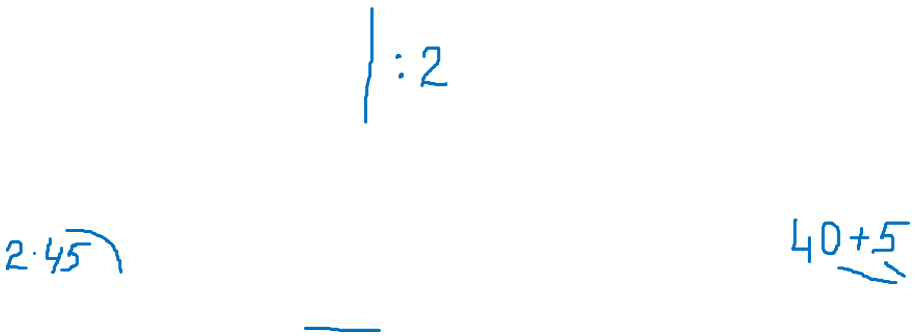 х2 + 45х – 4050= 0
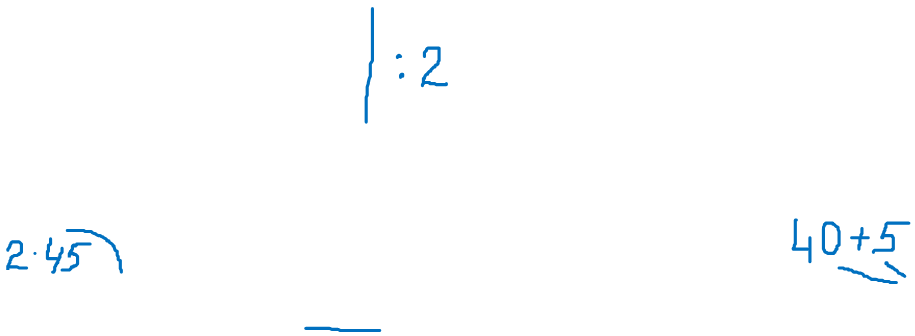 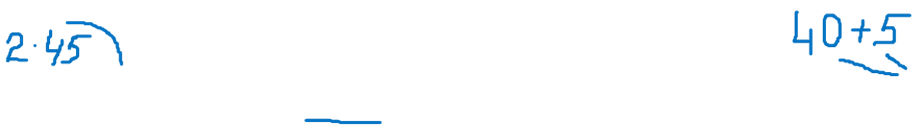 = 452 ∙ 9 = (45 ∙ 3)2
= 452 (1 + 8)
Задача с физическим содержанием
После дождя уровень воды в колодце может повыситься. Мальчик измеряет время t падения небольших камешков в колодец и рассчитывает расстояние до воды по формуле h=5t2, где h − расстояние в метрах, t − время падения в секундах. До дождя время падения камешков составляло 0,65 с. На сколько должен подняться уровень воды после дождя, чтобы измеряемое время изменилось на 0,3 с? Ответ выразите в метрах.
Решение: Пусть h1 − расстояние до воды до дождя, 
h2 − расстояние до воды после дождя. 
После дождя время падения станет равным t=0,65 - 0,3=0,35 с. Уровень воды поднимется на h1 – h2 метров.
h1 =  5 ∙ 0,652     h2 = 5 ∙ 0,352
=1,5
5 ∙ (0,65 - 0,35) ∙ (0,65 + 0,35)
h1 – h2 =5 ∙ 0,652 - 5 ∙ 0,352 =
4
Ответ: 1,5
рациональные вычисления помогают
При: 
устных вычислениях;
вычислении значений числовых  выражений;
вычислении значений буквенных  выражений;
упрощении буквенных выражений;
решении уравнений;
решении задач;
исследованиях функций.
Приёмы Рациональных  вычислений
Свойства и правила:
Свойства действий с нулём, единицей, умножение и деление на  10n
Выделение равных компонентов
Дополнение до круглых чисел
Разложение на множители
Свойства арифметических действий
Формулы сокращенного умножения
Прогрессии
«Математические фокусы»
Умножение на 5, 25, 50, 125, … 
Деление на 5, 25, 50, 125, … 
Возведение в квадрат чисел, оканчивающихся  на 5
Умножение на 11
Изменение множителей и слагаемых
Особенные случаи умножения
Математические фокусы: Умножение числа на 11
Вычисли:
"Раздвигаем" первое  и последнее число а в середину вписываем их сумму. 

Например:
25*11=2(2+5=7)5 =275
85х11=8(8+5)5=935
354 ∙ 11=3(3+5)(5+4)4=3894
72 ∙ 11 =  
94 ∙  11 = 
4327 ∙ 11=
792
1034
47597
Математические фокусы: умножение на себя  некоторых двузначных чисел: 15*15, 25*25, 35*35 и т.д.
Вычисли:
225
625
1225
2025
4225
5625
7225
9025
1) 15 ∙ 15=
2) 25 ∙ 25=
3) 35 ∙ 35=
4) 45 ∙ 45=
5) 65 ∙ 65=
6) 75 ∙ 75=
7) 85 ∙ 85=
8) 95 ∙ 95=
Квадрат числа, которое оканчивается на 5
35 ∙ 35 = [3 ∙ 4]25 = 1225
995 ∙ 995=99 ∙ (99+1)25=990025
Математические фокусы: Умножение некоторых двузначных чисел
Фокус работает ТОЛЬКО для таких чисел, у которых 
1) Во-первых, число десятков одинаковое, 
2) Во-вторых, сумма единиц равна 10.
32 ∙ 38 =  
43 ∙ 47 =  
18 ∙ 12 =
1216
2021
9×10
3×4
216
31×39 = 1209
93×97 = 9021
1×9
3×7
Математические фокусы:быстрое умножение способом изменения множителей
Если один сомножитель увеличить в несколько раз, а другой уменьшить во столько же раз, то произведение не измениться.
Примеры:
28 · 25 = (28:4) · (25 · 4) =7 · 100 =  700;
43 ∙ 16 = 86∙ 8 = 172∙ 4 = 344∙ 2 = 688 ∙ 1 = 688
37 ∙  8  = 
53 ∙ 16 =
74 ∙  4 = 148 ∙  2 = 296  ∙  1 = 296
106 ∙ 8 = 212 ∙4 =424∙2 =848∙1= 848
Приём: Применение ФОРМУЛ СОКРАЩЕННОГО УМНОЖЕНИЯ
Разность квадратов a2 - b2 = (a - b)(a + b) 
Например, 
462 - 452 = (46 - 45)(46 + 45)  = 1 • 91 = 91

Квадрат разности (a - b)2 = a2 - 2ab + b2 
Например, 
292 = (30 - 1)2 = 302 - 2 • 30 • 1 +12 = 900 - 60 + 1 = 841

Квадрат суммы (a + b)2 = a2 + 2ab + b2 
Например, 
312 = (30 + 1)2 = 302 + 2 • 30 • 1 +12 = 900 + 60 + 1 = 961
11
Прием сложения гаусса
Карл Фридрих Гаусс – 
известный немецкий математик (1777-1855)
12
статья:Рациональные вычисления в курсематематики начальных классовТ.Е. Демидова,А.П. Тонких
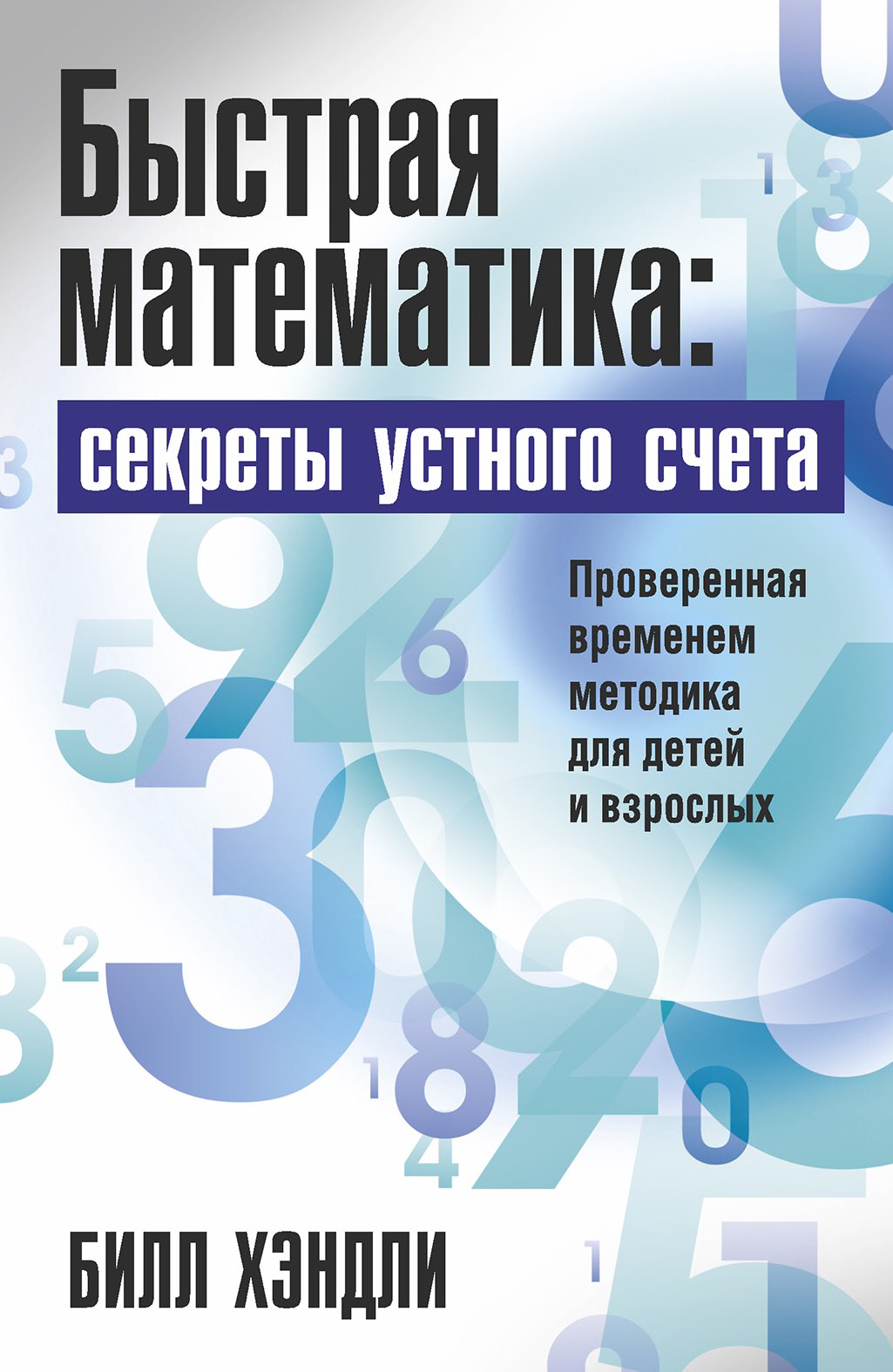 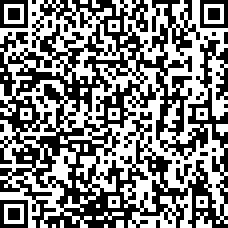 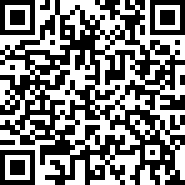 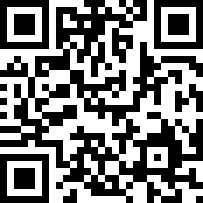 560127db2568c56d9f59c0ecc00f6967.pdf (school2100.com)
13
https://sovietime.ru/matematika/tekhnika-schjota-1976
https://klex.ru/lu4
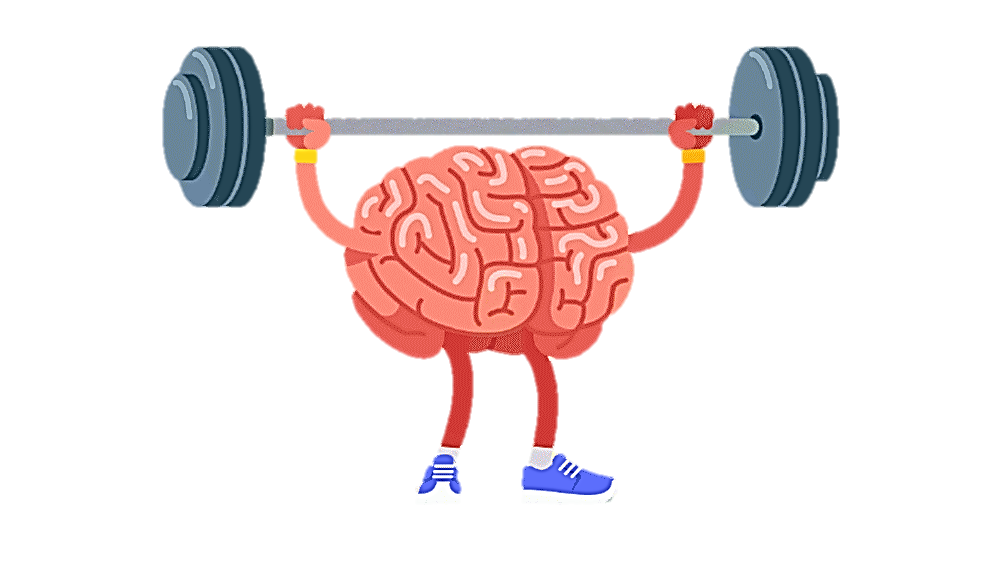 Тренируем Мозг
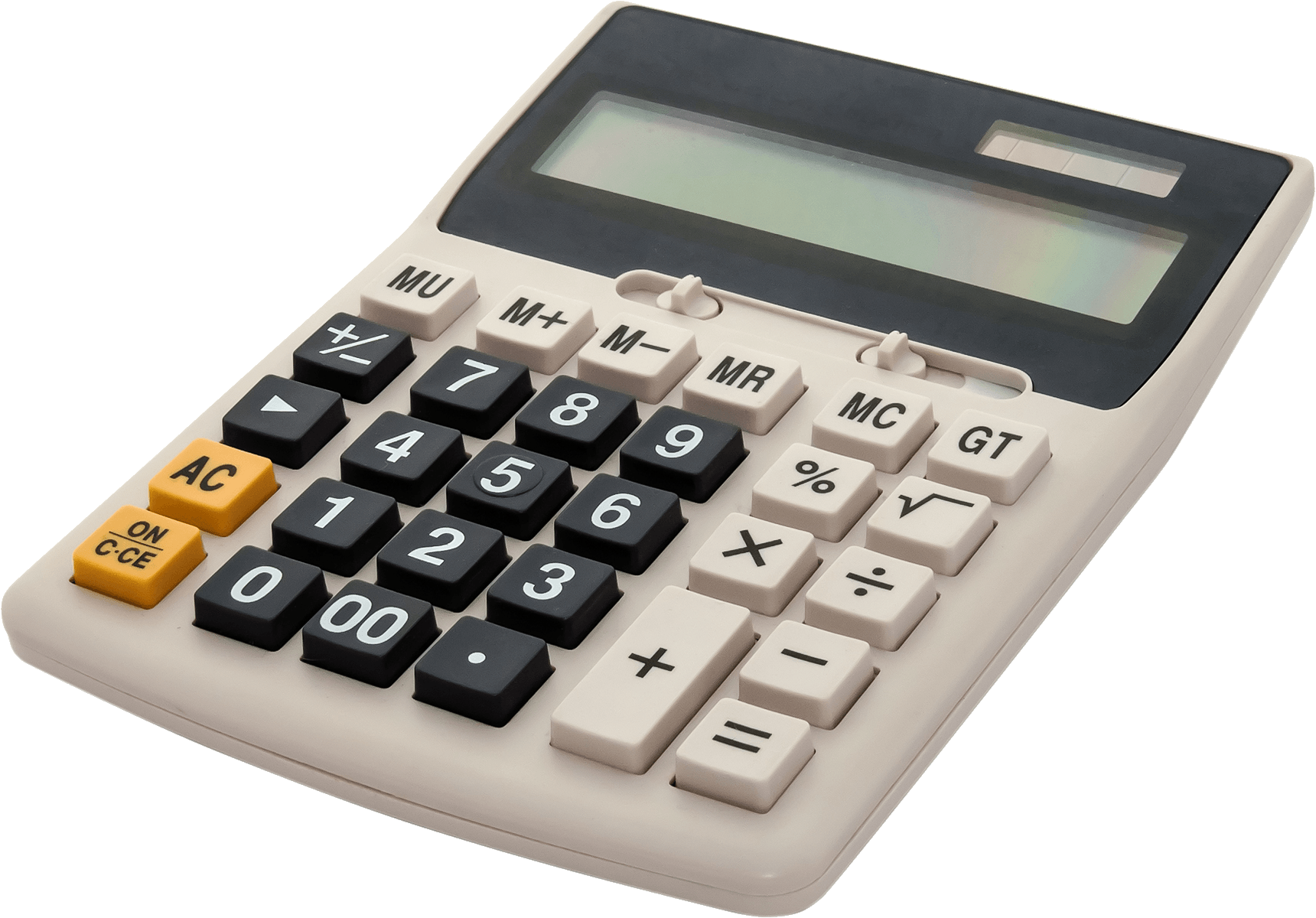 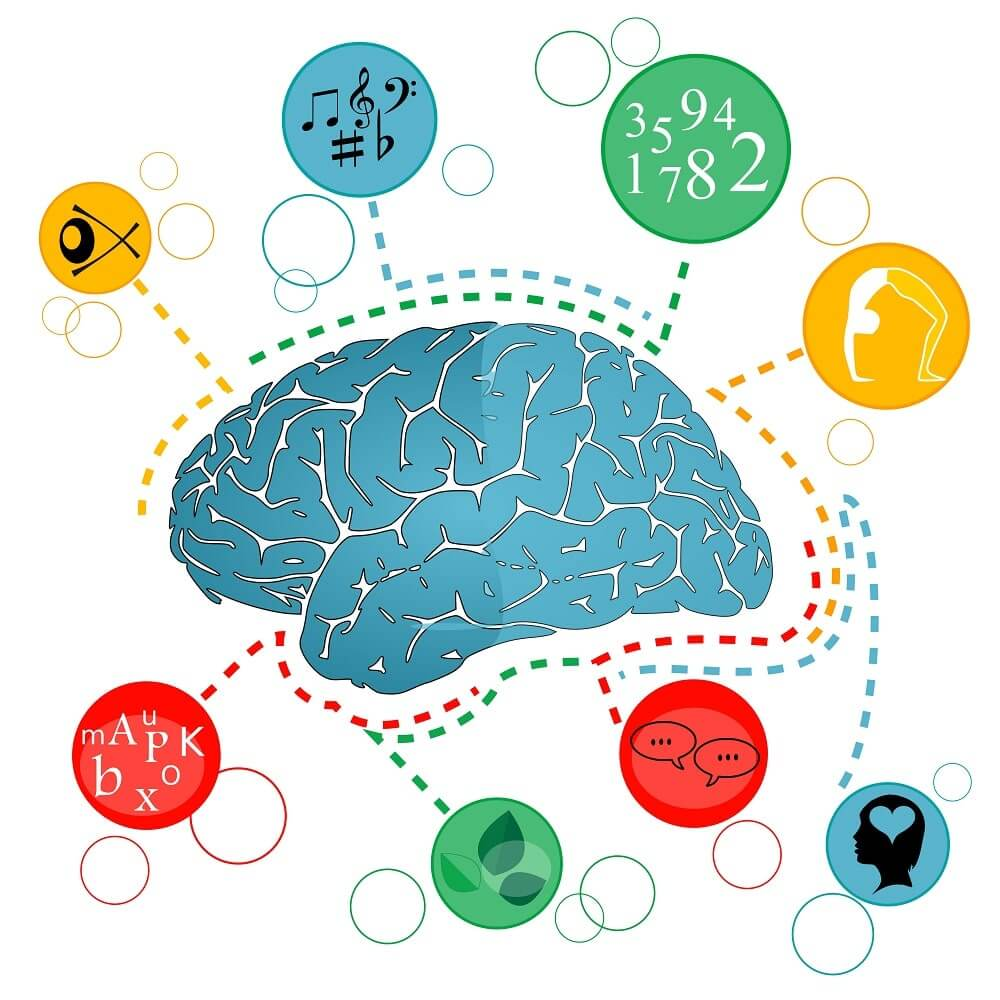 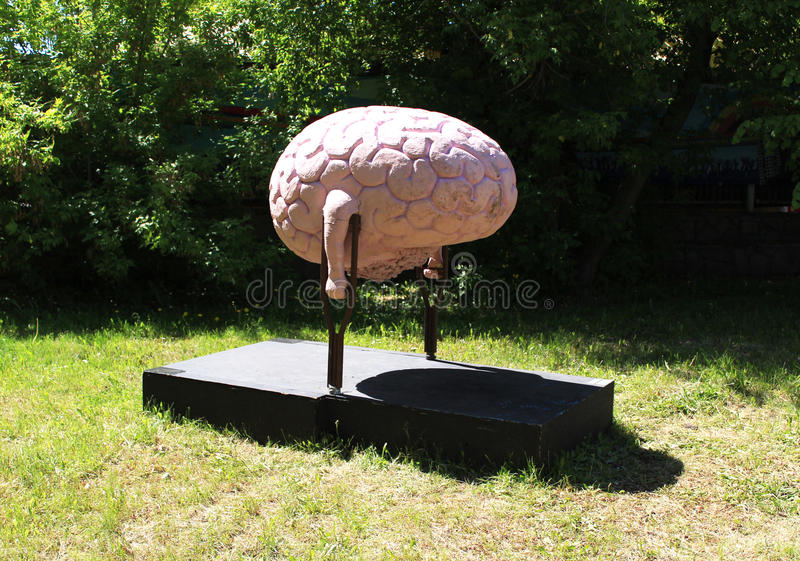 14
Считай в уме
Считай с умом
9 класс
Дроби
Сложение 
и вычитание
Умножение 
и деление
Проценты
Элементы 
геометрии
100
100
100
100
100
200
200
200
200
200
300
300
300
300
300
400
400
400
400
400
500
500
500
500
500
Вычислить: 

341 : 0,01
Дроби
100
34100
Вычислить устно:

- 3,7 + 5,64 – 6,3 + 4,36
Дроби
200
0
Вычислить устно:

5182 – 4822
36
Дроби
300
1000
Вычислить устно:
522 – 482        .
922 – 2 ∙ 92 ∙ 88 + 882
Дроби
400
25
Два поезда отправились одновременно навстречу 
друг другу от двух станций, расстояние между 
которыми один поезд проходит за 24 мин, другой – 
за 36 мин. На какую часть это расстояния сблизятся 
поезда за первые 6 минут
Дроби
500
5
12
Вычислите:

2,73+12,6+3,27+0,4
Сложение 
и вычитание
 100
19
Вычислить:

603 ∙ 7 + 603 ∙ 93
Сложение 
и вычитание 
200
60300
Вычислить:

600+670+610+610+610+600
Сложение 
и вычитание
 300
3700
Найдите значение выражения:

67,4 + 49,63 – 4,63 – 2,4
Сложение 
и вычитание 
400
110
Чему равна сумма чисел :

     1     1     3     2    1   3    7     4    9    10 
    10    5    10    5    2   5   10    5   10   10
Сложение 
и вычитание 
500
5,5
Выполните действия:

13,7 ∙ 100          6,05 : 10 
  
 0,0256 : 0,001      73,4 ∙ 0,01
Умножение
и деление
 100
0         605

     25,6             0,734
Решите уравнение:

Х : 11 = 53
Умножение
и деление
 200
583
Вычислить устно:

201 ∙ 199
Умножение 
и деление
 300
39 999
Автобус проехал 2ч со скоростью 
62,5км/ч и 1ч со скоростью 55км/ч.
Какова средняя скорость автобуса?
Умножение 
и деление
 400
60 км/ч
Вычислить в уме:

195 ∙ 195
Умножение 
и деление
 500
38025
Представьте в виде процентов числа:

0,5    2     1     1    1
                5     4    2
Проценты
 100
50%    200%

20%   25%    50%
1% всех деревьев сада составляют
 вишни. Сколько всего деревьев в саду,
 если деревьев вишни 34?
Проценты
 200
3400
Найти проценты от числа:

11% от  72

65%  от 6500
Проценты
 300
7,92     4225
В первый день в магазине продали
40% всех овощей, во второй 
день 35% всех овощей.
 Сколько кг  овощей было в магазине,
 если осталось в нём 75 кг овощей?
Проценты
 400
300 кг
В классе 20 учеников. Сколько
 процентов класса составляют девочки,
если в классе 15 мальчиков?
Проценты
 500
25%
Чему равна площадь квадрата,
 если его периметр равен 100 см?
Элементы геометрии
 100
625
Найдите периметр и площадь прямо-
угольника, если его стороны равны 
53 м  и   16 м ?
Элементы геометрии
 200
138 м       848 кв. м
Один из смежных углов в 4 раза 
больше, чем другой, 
найти меньший угол?
Элементы геометрии
 300
360
Площадь квадрата 4225 дм2. Найдите 
его периметр.
Элементы геометрии
 400
260 дм
Гипотенуза прямоугольного треугольника 
равна 36,5 см, а катет равен 27,5 см. 
Найти второй катет?
Элементы геометрии
 500
24 см
Устный счет и рациональные вычисления – это:
Уверенность в своих силах
Понимать математику, улучшить оценки
Способность рационально решать задачи 
и проблемы
Быстро и без ошибок выполнять задания
Привычка думать
Урок математики
32%
16%
20%
22%
10%
42
Всего проголосовавших: 327 https://intellectup.ru/2021/09/21/polza-bystrogo-schyota-v-ume/
В г. Ростов-на-дону
43
вычислить
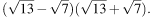 Примеры заданий из ГИА
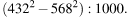 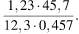 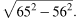 44
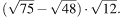